Управління якістю в готелях і ресторанах
Якість продукції, послуг посідає центральне місце у розв’язанні проблеми підвищення конкурентоспроможності закладів готельного і ресторанного господарства. Підприємство може бути конкурентоспроможним за умови, якщо його продукція, послуги користуються попитом, що можливо лише за умов високої якості та відповідності вимогам споживачів, стандартам й іншим нормативним документам.
Актуальність даної дисципліни
обумовлена тим, що у всьому цивілізованому світі готельно-ресторанна сфера є одним із найбільш розповсюджених видів малого бізнесу, тому заклади та підприємства ведуть між собою постійну боротьбу за сегментацію ринку; за пошук нових та за утримання постійних споживачів їхньої продукції та послуг, а основним фактором конкурентоспроможності підприємств готельно-ресторанного бізнесу є якість їх продукції або послуг.
Управління якістю продукції та послуг відіграє все більш помітну роль у сучасних системах управління підприємствами ресторанного та готельного типів, оскільки якість є найбільш вагомим інструментом конкурентоспроможності послуг. До того ж, якість продукції і послуг повинна гарантувати їх безпеку і екологічність, забезпечувати можливість їх обов’язкової сертифікації.
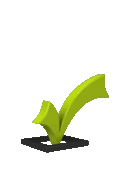 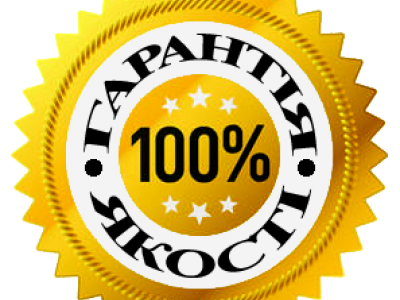 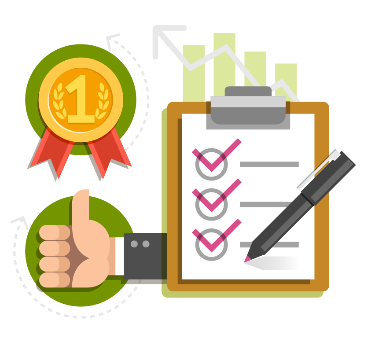 Кожне підприємство готельно-ресторанної сфери повинно гарантувати клієнтам чистоту, гігієну, чітке обслуговування, особисту безпеку та безпеку майна клієнтів. Цикл управління взаємовідносинами зі споживачами:
Сподівання та потреби клієнтів (очікувана якість)
Зворотній зв’язок
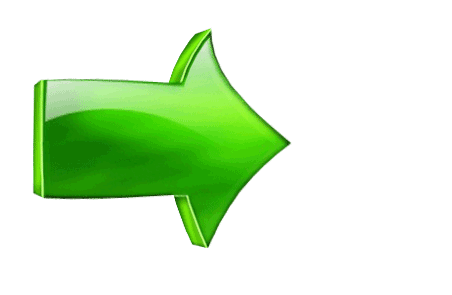 Виявлення потреб споживачів
Переведення потреб і запитів споживачів в конкретні кількісні характеристики продукції або послуги 
(проектована якість)
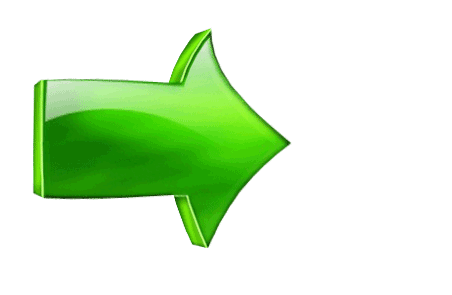 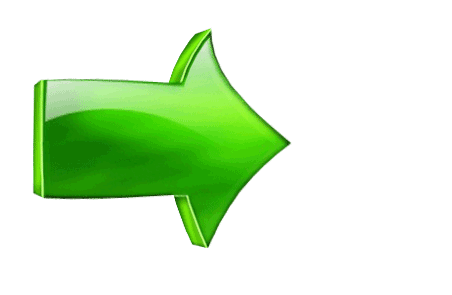 Виробництво продукції надання послуг (реальна якість)
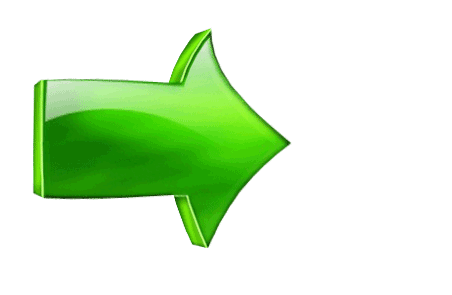 Сприйняття споживачів (сприйнята якість)
Основні фактори підвищення якості та конкурентоспроможності продукції та послуг підприємства
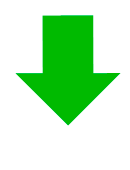 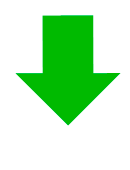 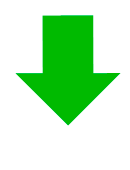 Організаційні
Економічні та соціальні
Технічні
Використання науки і техніки в процесі проектування продукції;
 Запровадження новітньої технології виробництва і суворе дотримання технологічної дисципліни;
 Забезпечення належної технічної оснащеності виробництва;
 Удосконалення застосовуваних стандартів і технічних умов
Запровадження сучасних форм і методів організації виробництва та управління;
Удосконалення методів контролю й розвиток масового самоконтролю на всіх стадіях виготовлення продукції;
Розширення прямих господарських зв’язків між виробниками та споживачами;
 Узагальнення та використання передового вітчизняного та зарубіжного досвіду в галузі підвищення конкурентоспроможності продукції
Застосування узгодженої системи прогнозування і планування необхідного рівня якості продукції;
Установлення прийнятних для виробників і споживачів цін на окремі види товарів і послуг;
 Використання ефективної
      мотивації праці;
Усебічна активізація людського чинника та проведення кадрової політики, адаптованої до ринкових умов        господарювання
Забезпечення якості - це дії, які плануються та систематично виконуються організацією-виробником (постачальником) та створюють упевненість у тому, що якість продукції відповідатиме вимогам, що висуваються до неї. Існує два різновиди забезпечення якості: внутрішнє та зовнішнє. Внутрішнє забезпечення якості створює упевненість у заданій якості продукції у керівництва організації-виробника, зовнішнє - у споживачів.
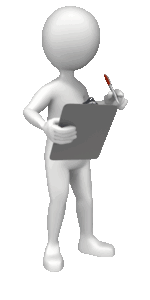 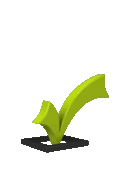 аналіз актуальних та потенціальних усвідомлених споживачами потреб; за наявності на ринку товарів-аналогів - аналіз рівня якості цих товарів;
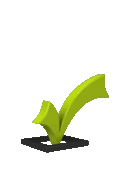 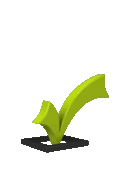 прогнозування;
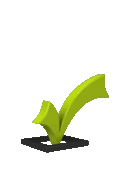 проектування якості в процесі розробки нової продукції;
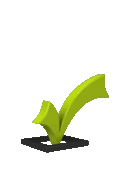 планування якості;
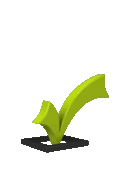 розробка стандартів (технічних умов);
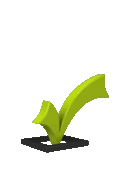 контроль якості сировини, матеріалів та комплектуючих;
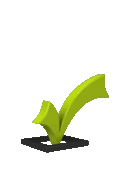 контроль в процесі виробництва;
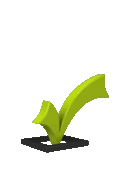 контроль готової продукції;
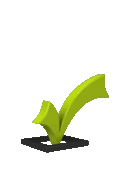 контроль реалізації;
післяпродажний контроль (в умовах експлуатації);
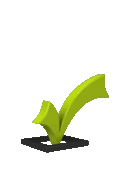 воротний зв'язок із споживачами (аналіз відзивів, побажань, рекламацій).
Для ефективної роботи підприємства готельно-ресторанного господарства необхідні не тільки різні ресурси, але й розробка процесів з надання послуг готельного і ресторанного господарств, а також механізмів їх взаємодії.
Підвищення якості та продуктивності
Зниження витрат
Охорона навколишнього середовища
Зміцнення економічної стабільності
Цілі системи якості
Підвищення конкуренто-спроможності
Відповідність законам
Поліпшення виробничого клімату
Задоволеність споживачів
Загальна якість


Якість організації


Якість діяльності


Якість продукції
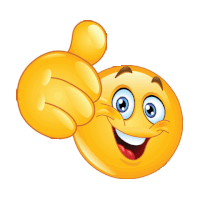 «Піраміда якості»
Стратегічні аспекти якості у підприємстві готельно-ресторанного господарства
Планування якості
Поліпшення якості
Управління якістю
Вибір цільового ринку;

Визначення потреб цільового ринку;

Розробка послуг,що відповідають потребам цільового ринку.
Розробка виробничого процесу для надання послуг готельно-ресторанного господарства;

Оптимізація виробничого процесу.
Перевірка можливості випуску розроблених послуг в умовах розробленого виробничого процесу;

Реалізація виробничого процесу.
ДСТУ ISO 9004–2001 «Системи управління якістю. Настанови щодо поліпшення діяльності» – містить рекомендації, які стосуються результативності й ефективності системи управління якістю. Його мета – поліпшити діяльність підприємства, а також задоволеність споживачів та інших зацікавлених сторін.
Разом вони складають узгоджену серію стандартів на системи управління якістю, що сприяє взаєморозумінню у національній та міжнародній торгівлі, і базуються на 8 принципах управління якістю, які керівництво може використовувати для поліпшення показників діяльності організації:
Орієнтація на замовника.
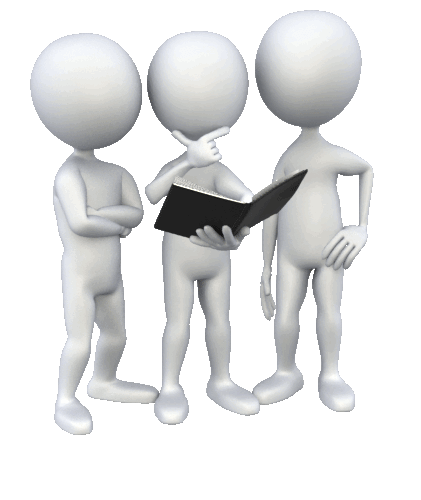 Лідерство.
Залучення працівників.
Процесний підхід.
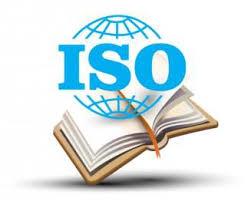 Системний підхід до управління.
Постійне поліпшення.
Прийняття рішень на основі фактів.
Взаємовигідні відносини із постачальниками.
Дослідженню проблем
функціонування та розвитку готельно-ресторанного бізнесу України були присвячені роботи вітчизняних фахівців: А.В. Дубодєдова, Й.М. Голик, О.Л. Ремеслова, І.В. Щоголєва, В.В. Окрепилов, А.В. Вакуленко, Д.І. Чернявський, Л.В. Мінкевич, Д.В. Рудаков, Д. Боуен, Л.Г. Агафонова, Л.В. Чорненька, М.П. Мальська, М.І. Кабушкін, Г.А. Бондаренко, О.С. Кусков, Л.Г. Лук’янова та інших. Незважаючи на те, що різним аспектам розвитку та управління у сфері готельно-ресторанного господарства присвячено немало наукових праць, разом з тим, у теорії та практиці управління, особливо в Україні, залишається багато проблемних і малодосліджених питань.
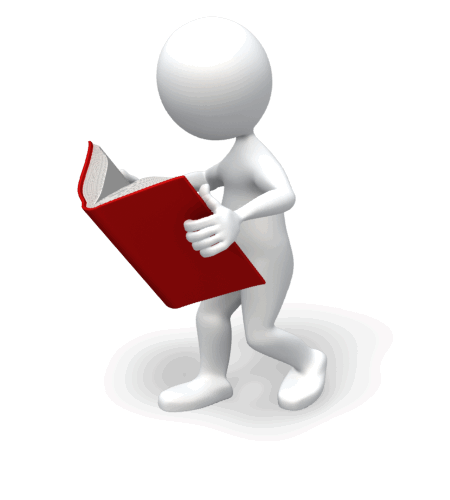 Зарубіжний і вітчизняний досвід свідчать, що управління якістю послуг - складний процес, який охоплює організаційний, економічний, соціальний напрями діяльності готельно-ресторанного підприємства. За системним підходом управління якістю готельно-ресторанних послуг - це сукупність взаємопов’язаних суб’єктів, об’єктів, принципів, методів і функцій управління, орієнтованих на розроблення та задоволення вимог до якості та зниження витрат на нього. В такий спосіб управління якістю готельно-ресторанних послуг означає забезпечення оптимального співвідношення його складових.
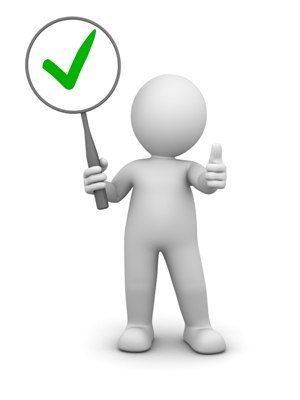 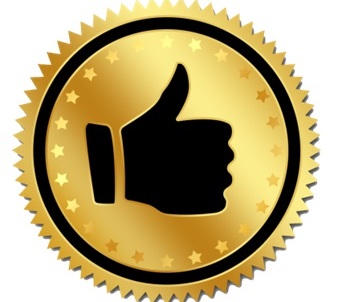 Оскільки Україна перебуває на шляху до перетворення на туристичну країну, та до відповідності європейським стандартам необхідно подолати нелегкий шлях.
Отож, потрібно розширювати інфраструктуру готельно-ресторанного бізнесу, створювати заклади для навчання персоналу та підвищення його кваліфікації. Першочерговим постає питання розроблення власної нормативно-правової бази, яка б регулювала якість надання послуг у цій сфері. Система управління якістю послуг готельно-ресторанного господарства повинна гарантувати клієнтові задоволення його запитів під час обслуговування в готелі та ресторані, на усіх його етапах і у всіх ланках. Тому особливого значення набуває проблема розроблення та практичного застосування внутрішніх стандартів підприємств , які визначають загальні складові якості надання готельно-ресторанних послуг.